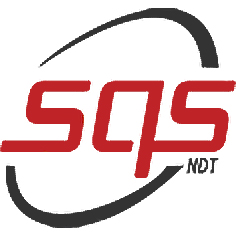 SUPER QUALITY SERVICES
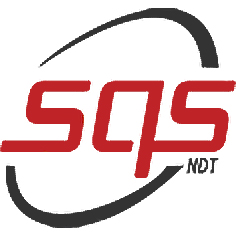 SUPER QUALITY SERVICES
A SUCCESSFUL NDT PACESETTER
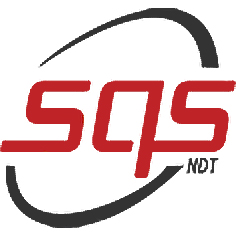 SUPER QUALITY SERVICES
A SUCCESSFUL NDT PACESETTER
Let's start
Introduction
On the way
Services
Products
Clients
Projects
People
Gallery
Training
Awards
Locations
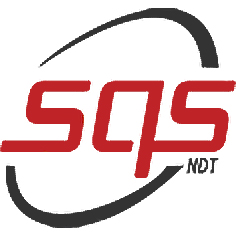 Since 1985
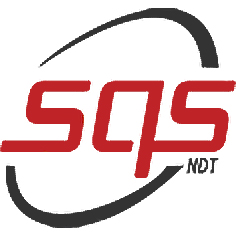 Edit Title Here
Introduction
This is a sample text.
Insert your desired text here.
Since 1985
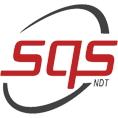 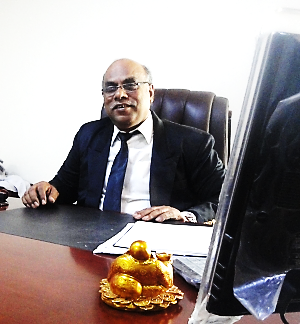 Mr. T. Tamilselvan
The founder of Super Quality Services.
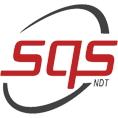 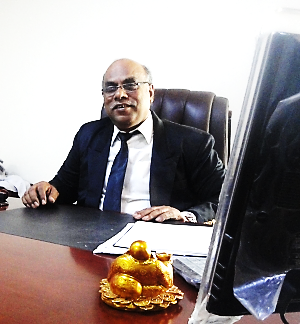 Mr. T. Tamilselvan, The founder of Super Quality Services.

Before starting SQS, he worked in the Non-Destructive Testing Lab (NDTL) Department, Kaveri engineering Limited, Tiruchi, Tamilnadu.

He received his Diploma in Mechanical Engineering (DME) from the prestigious technical institution, Government PolyTechnique College (GPT), Tiruchi, Tamilnadu, India.

As the company's Director - He is responsible for deploying the Company's strategic vision and developing business alliances as well as building the management team.

He is an expert in both Non-Destructive Testing (NDT) and innovative vision and is intimately associated with the advancement in introducing sophisticated testing in NDT.

In addition to his responsibilities, now he is Secretary to the Indian Society for Non-Destructive Testing(ISNT), Tiruchi chapter, Tamil Nadu, India.

To recognise his more than 32 years of service in NDT, he was conferred with NANSO award.
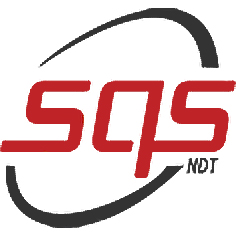 On the way
Since 1985
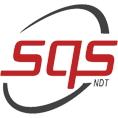 Mathur Branch   1985
1990   SIDCO Branch
Viralimalai Branch   1992
1994   Coimbatore Branch
Madurai Branch   1995
1997   Machining Division
Heavy Fabrication   1998
2015   Indonesia Branch
Saudi Arabia Branch   2016
2019   Singapore Branch
Malaysia Branch   2019
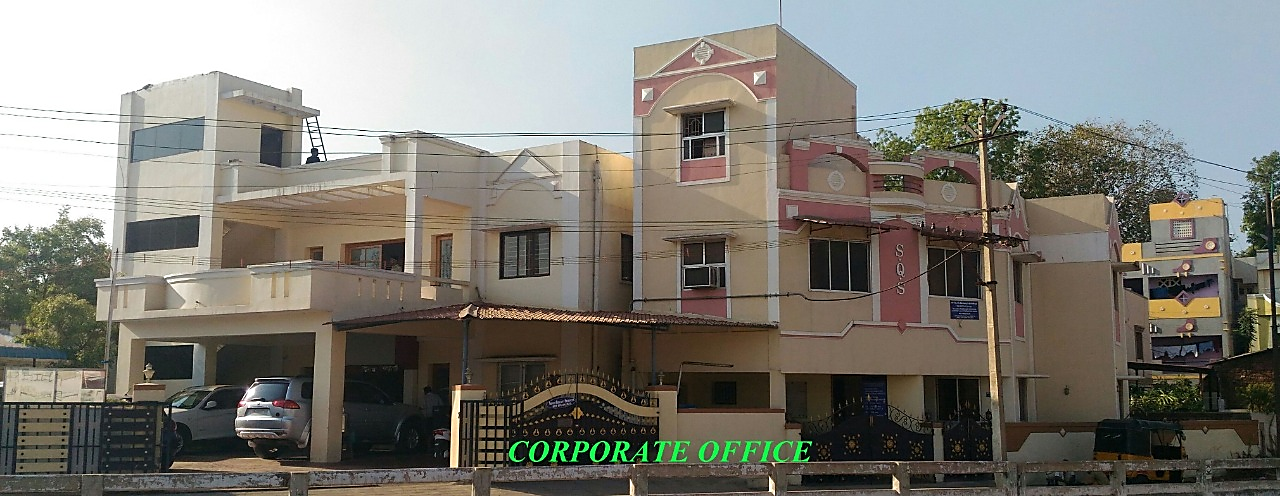 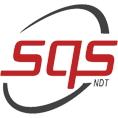 Corporate office
Trichy - india
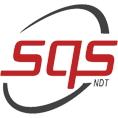 ISO 9001:2015 Certified
ISO 17025 NABL Certified Laboratory
IBR Certification
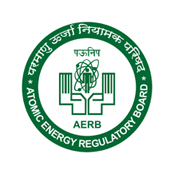 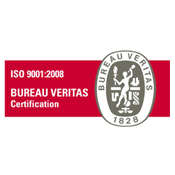 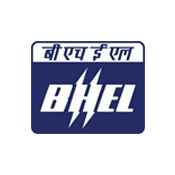 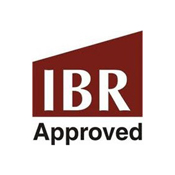 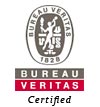 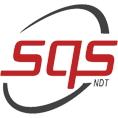 We’ve experienced in
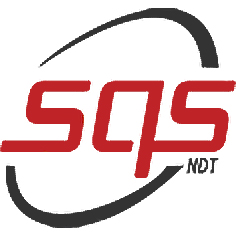 Services
Since 1985
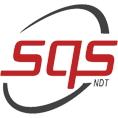 Our Services
NON-DESTRUCTIVE TESTING
ADVANCED NDT SERVICES
TRAINING
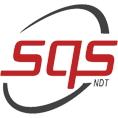 160
160
160
220
220
220
80
80
80
0
280
0
280
0
280
Conventional NDT Services
Advanced NDT Services
QC INSPECTION Equipment
Radiographic testing
Magnetic particle testing
Liquid Penetrant testing
Ultrasonic testing
Portable Hardness testing
XRF –Positive material Identification Examination
UT Thickness Gauging
Digital Radiography
Film Digitization
Eddy Current Testing
Remote Visual Inspection-Video Borescope
SHEAROGRAPHY
Phased Array UT
Long Range UT
X –ray Crawler
Linear Accelerator –9 MeV
BETATRON -10 and 7.5 MeV
Cobalt 60 –Up to 300 Ci
Iridium 192 –Up to 120 Ci
X Ray machine –200,250 and 300 KV
Eddy Current –Make MS 5800
Video Borescope –Make GE
Film digitizer -ARRAY -2905
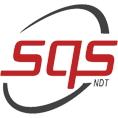 160
160
160
220
220
220
80
80
80
0
280
0
280
0
280
Other Services
Equipment
NDT Personnel Training
POST WELD
HEAT TREATMENT - Stress Relieve
Furnace 12 MT and 3 MT
And Localized PWHT equipment
We have ASNT NDT
LEVEL III expertise whocan impart training toLevel I and II inspectorsas per SNT TC 1A.
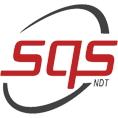 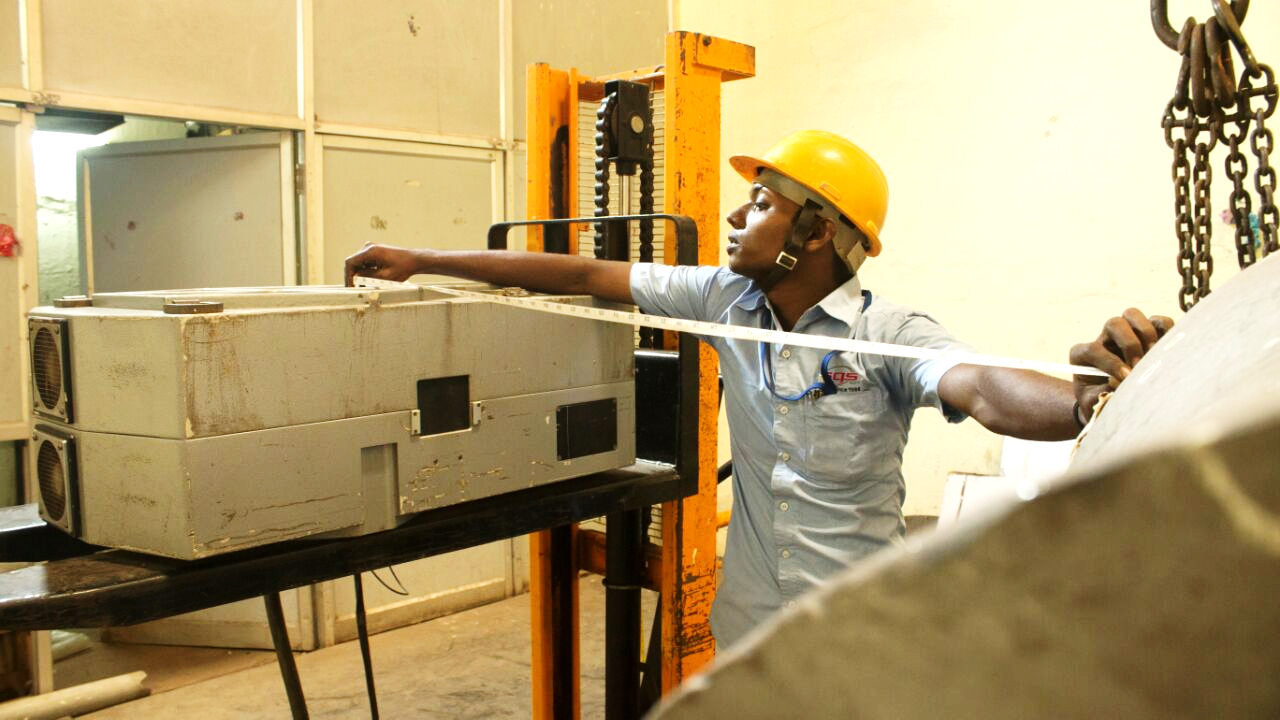 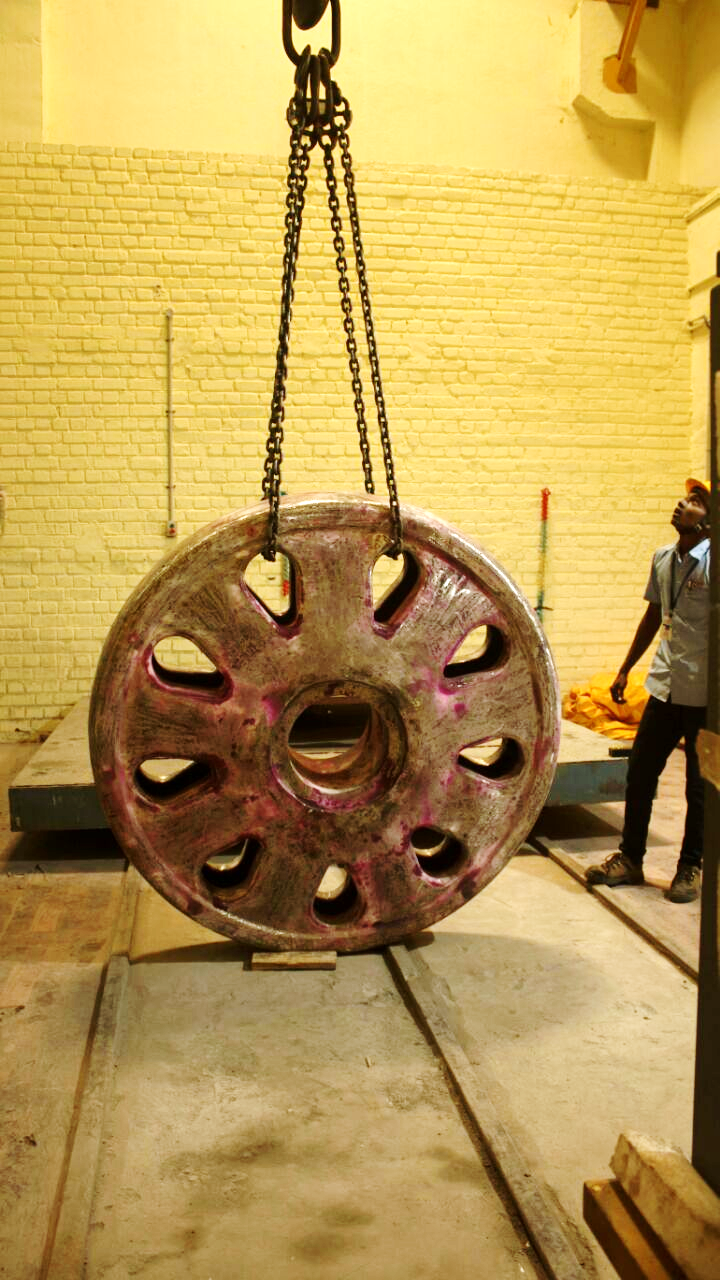 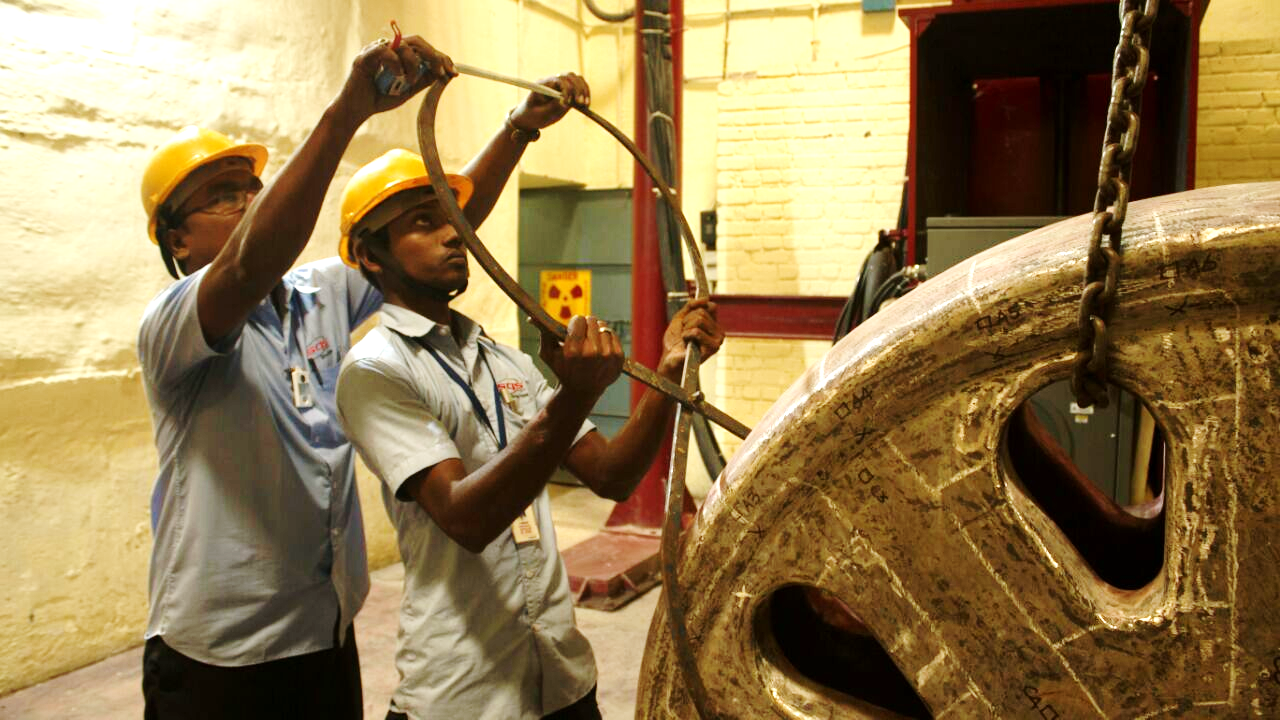 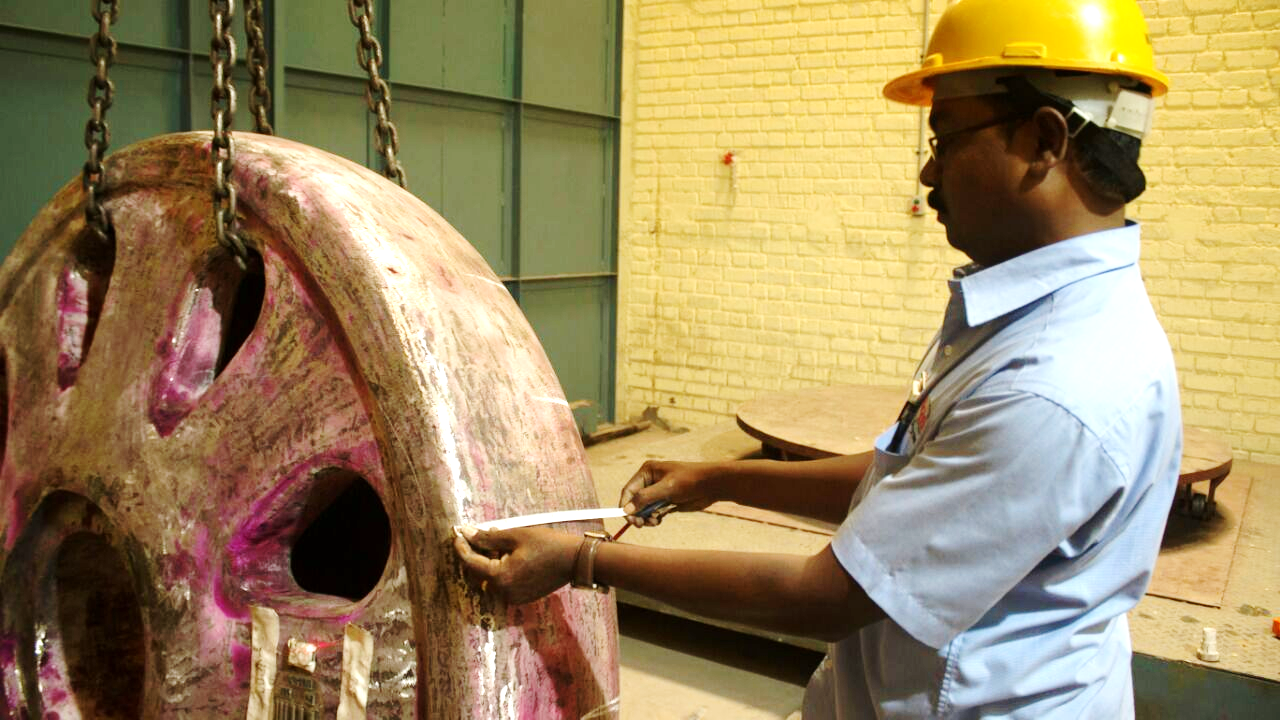 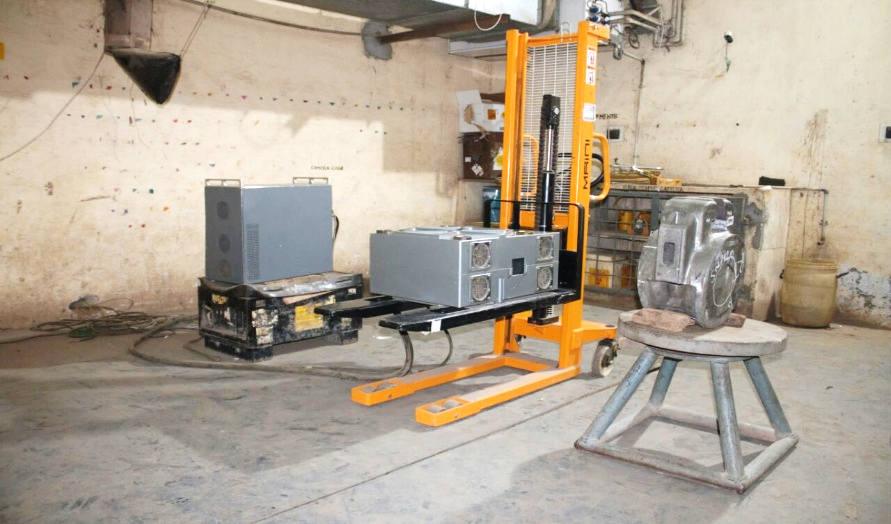 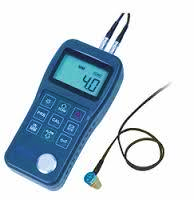 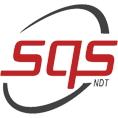 Conventional NDT Services
Radiographic Testing
Magnetic Particle Testing
Liquid Penetrant Testing
Ultrasonic Testing
Portable Hardness Testing
XRF -Positive Material Identification Examination
UT Thickness Gauging
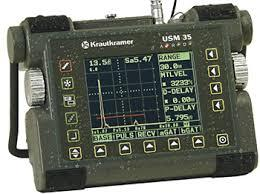 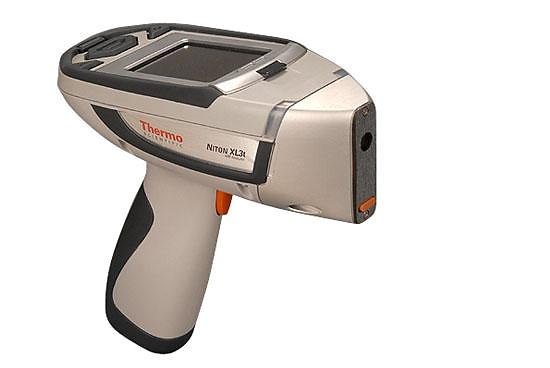 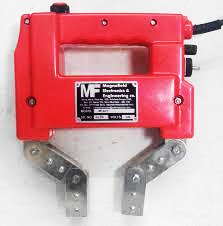 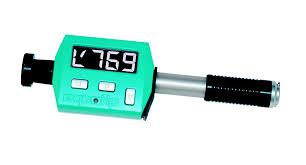 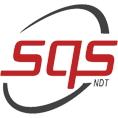 Advanced NDT Services
Digital Radiography
Film Digitization
Eddy Current Testing
Remote Visual Inspection-Video Borescope
SHEAROGRAPHY
Phased Array UT
Long Range UT
X –ray Crawler
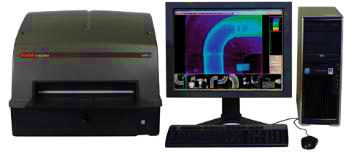 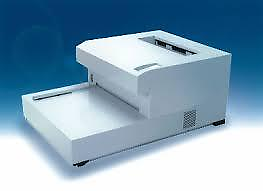 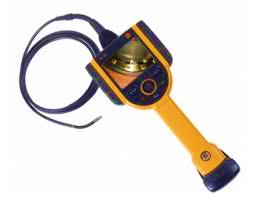 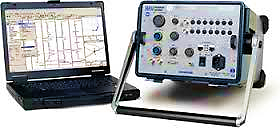 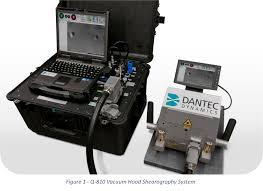 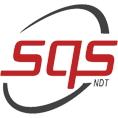 Advanced NDT Services
SHEAROGRAPHY
Phased Array UT
Long Range UT
X –ray Crawler
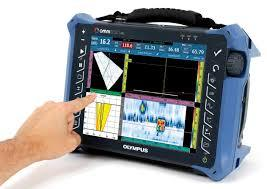 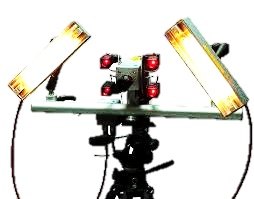 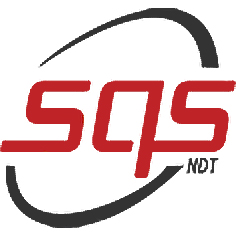 Products
Since 1985
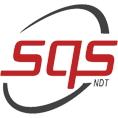 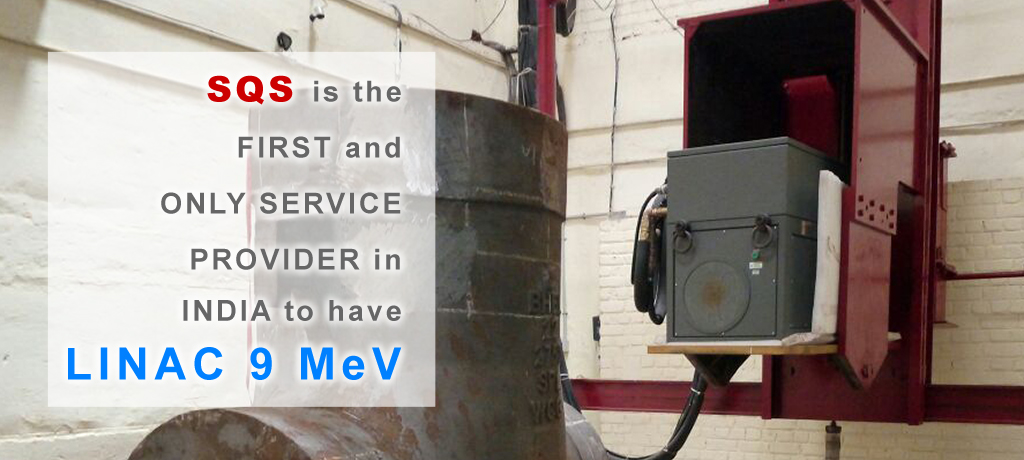 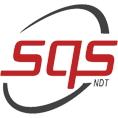 LINAC - Linatron - 9 MeV
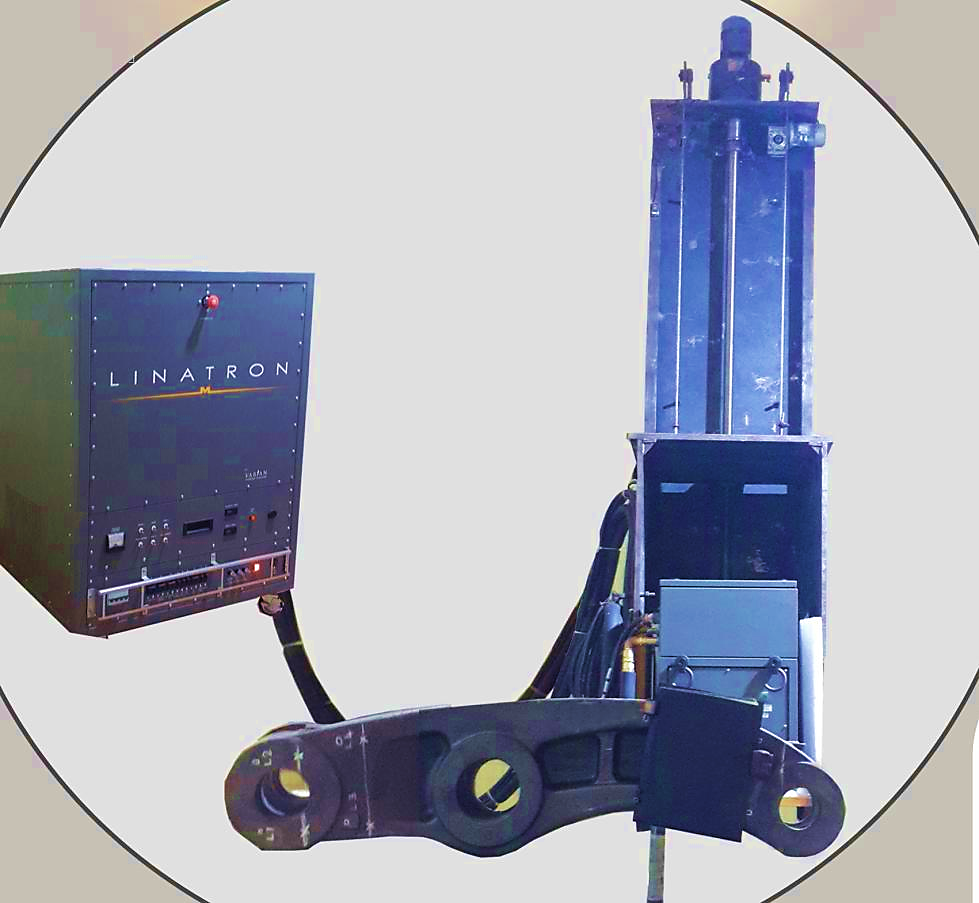 HIGH ENERGY X-RAY SOURCE
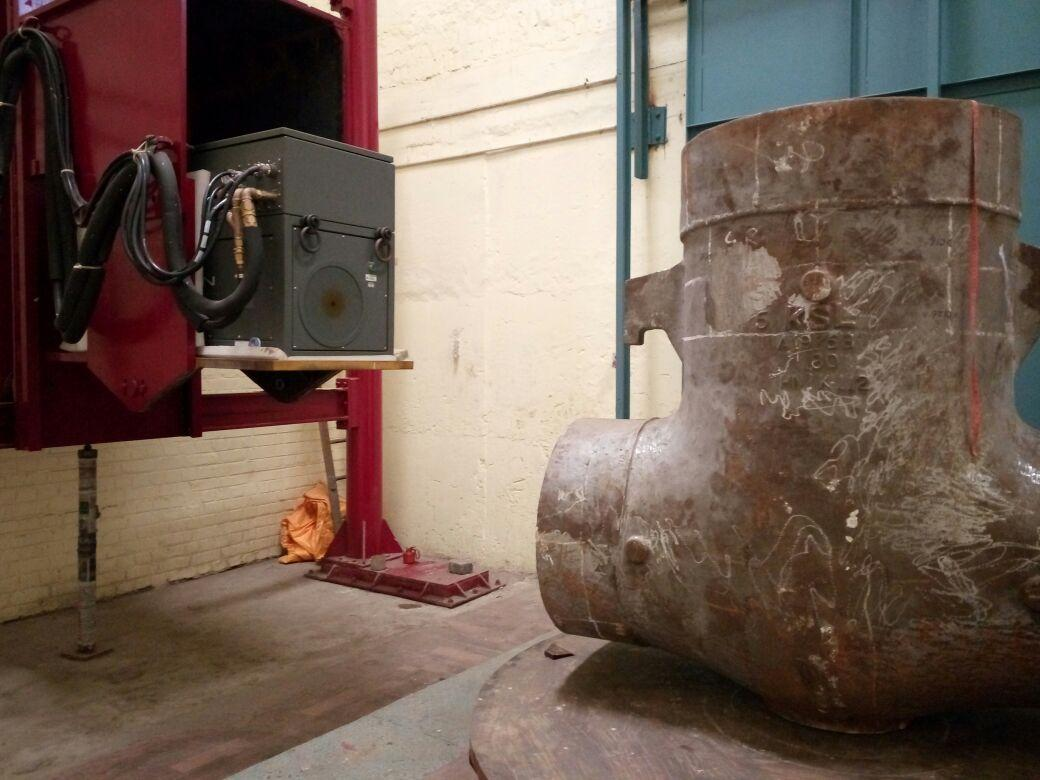 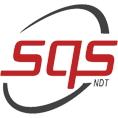 LINAC - Linatron - 9 MeV
We owned 2 Equipments (Location: Trichy)
Can be used for steel thickness up to 500mm
Achievable sensitivity is 1%
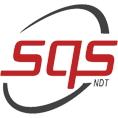 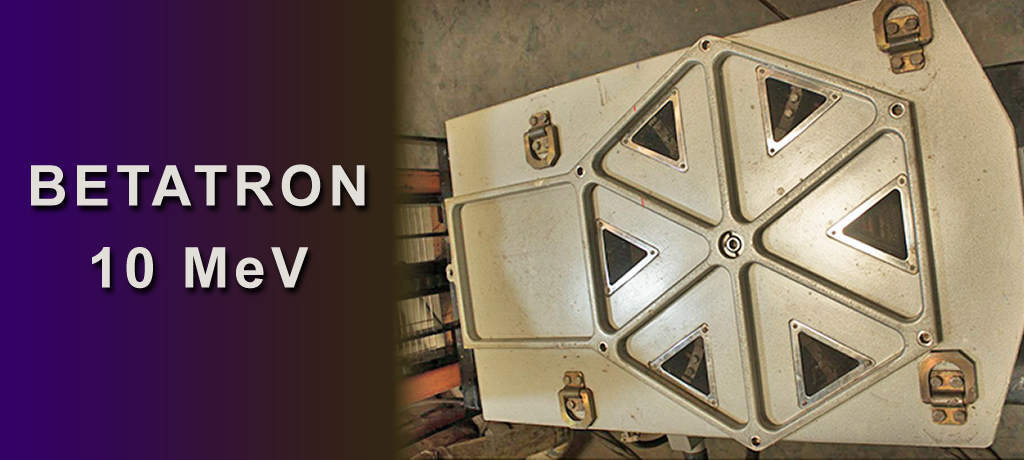 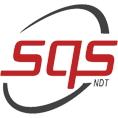 BETATRON
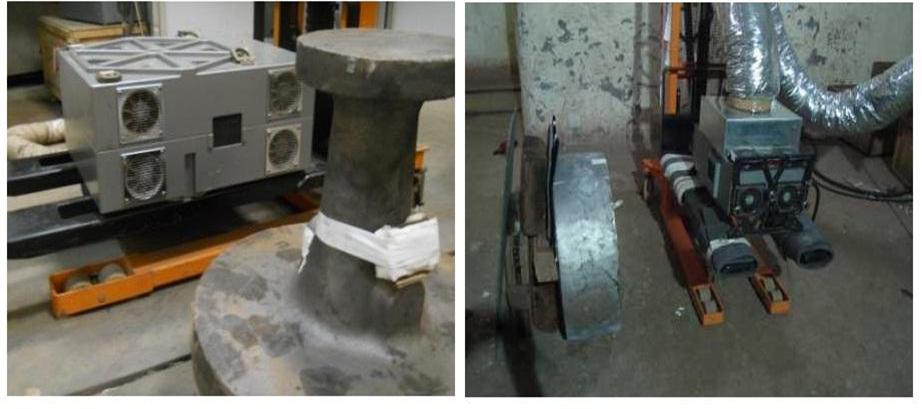 ENERGY –UP TO 10 MeV / For Steel THICKNESS UP TO 400 mm
SQS is the only company in India having BETATRON Equipment (up to 10 MeV)
3 Nos of 7.5 MeV & 3 Nos of 10 MeV Energy
Automatic Film Processing in all sites
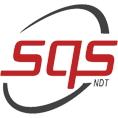 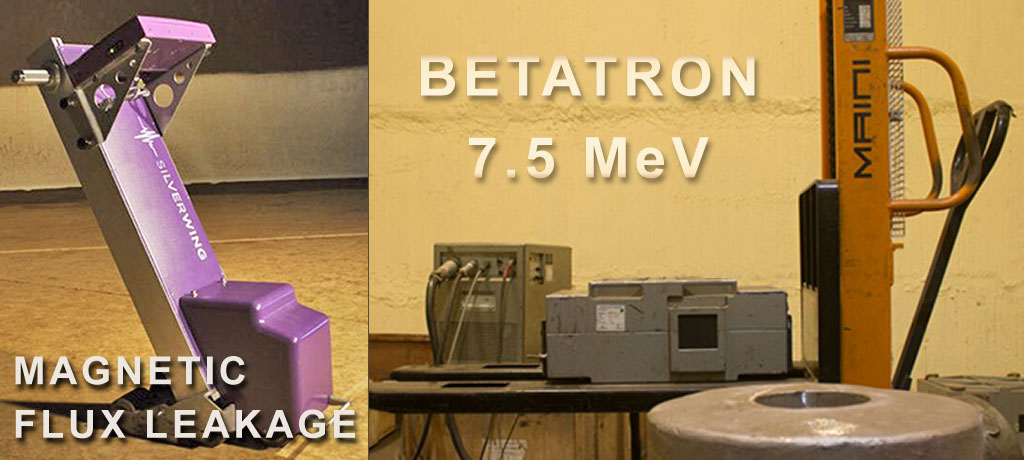 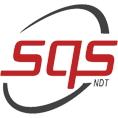 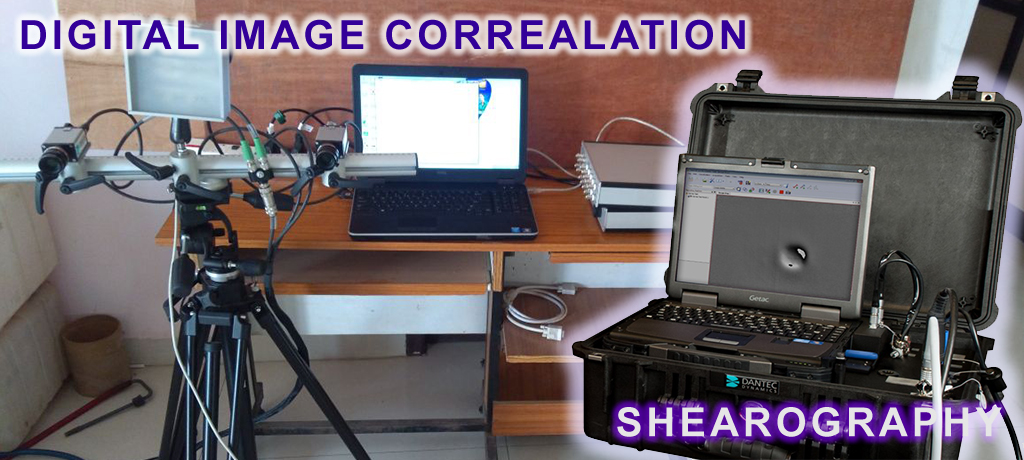 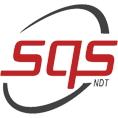 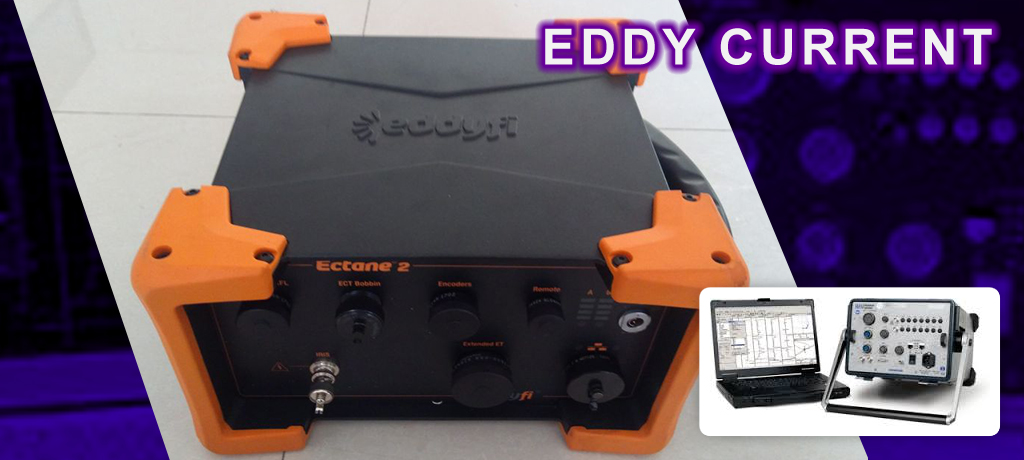 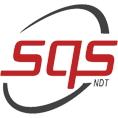 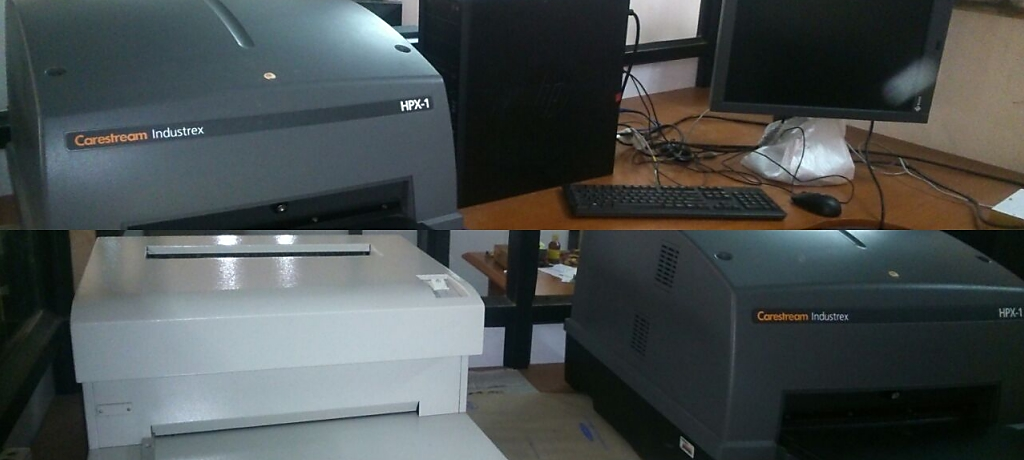 COMPUTED READIOGRAPHY
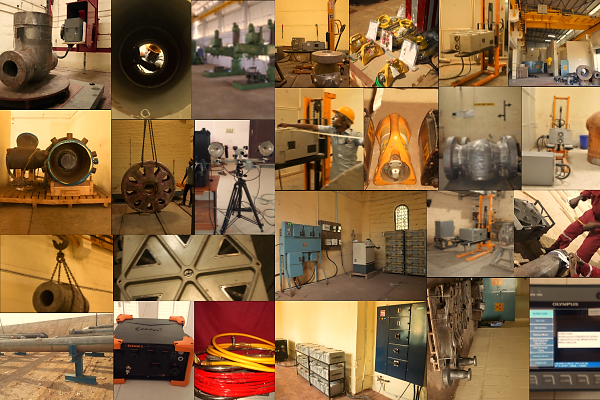 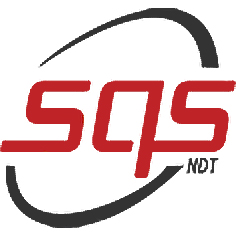 Since 1985
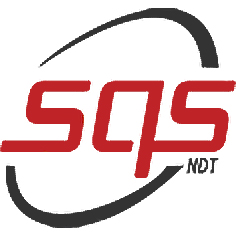 Clients
Since 1985
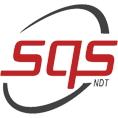 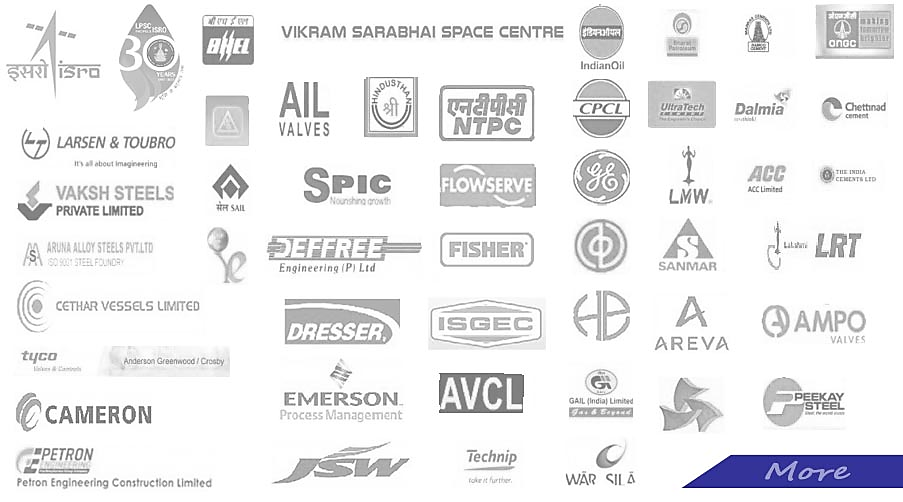 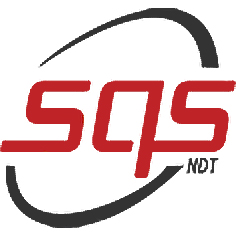 Projects
Since 1985
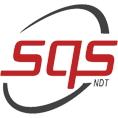 PROJECTS
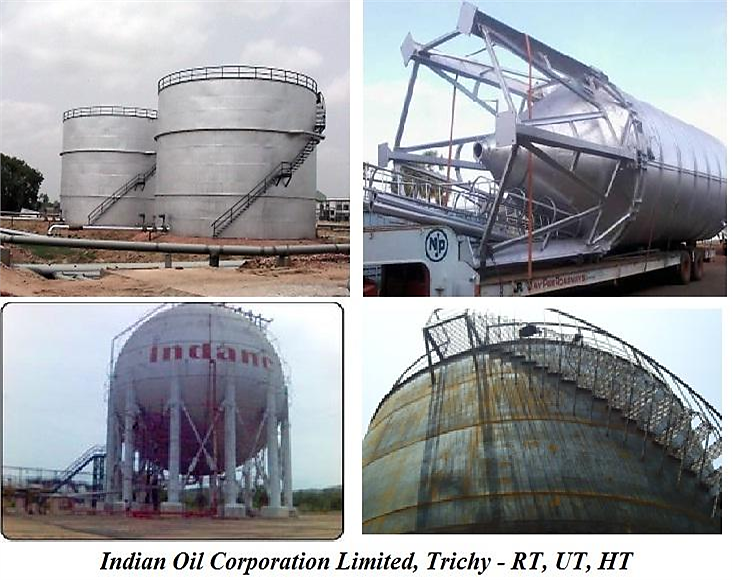 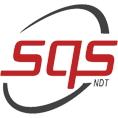 PROJECTS
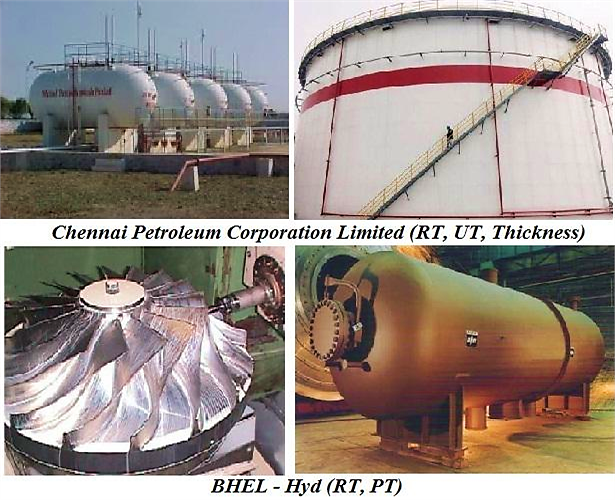 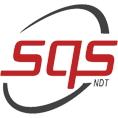 PROJECTS
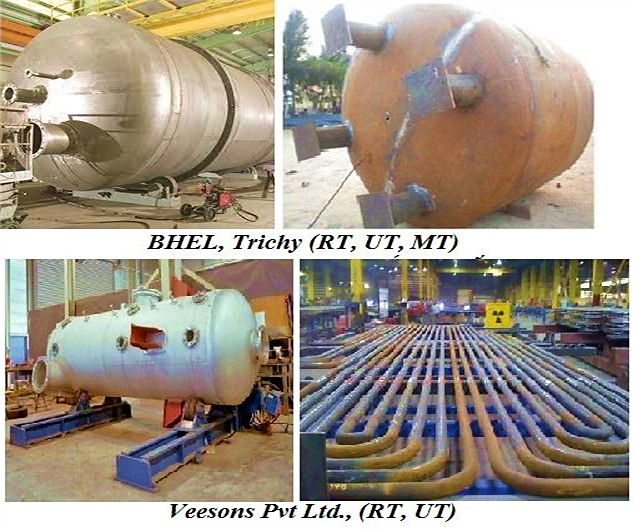 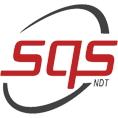 SQS PERFORMS
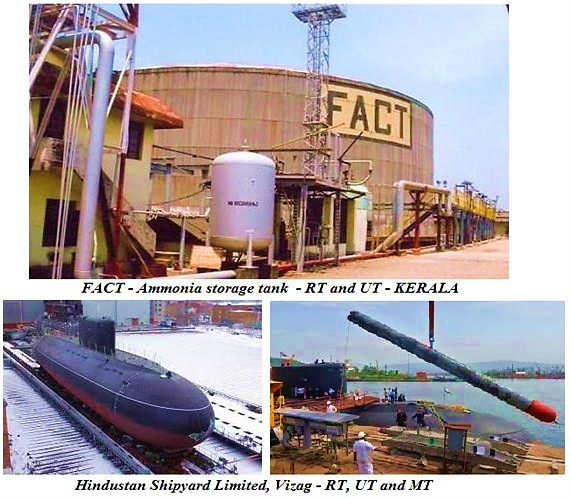 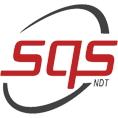 SQS PERFORMS
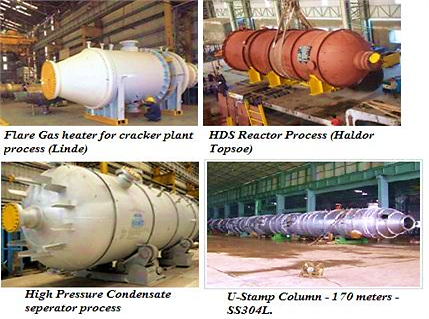 AUT / PAUT - Inspection Track Record
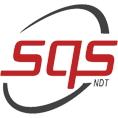 AUT / PAUT - Inspection Track Record
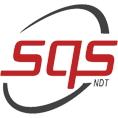 PROJECTS
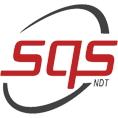 Client Name 			SQS’s activity		Executed
GR ENGINEERING			RT, MT			1992
L&T Shipyard, Vizakapatnam		RT, UT, PT			2000
Hindustan Shipyard			RT, UT, PT			1990
Goa Shipyard			RT, UT			1994
SISCOL, Pottaneri - Salem		RT, UT MT		1991
CPCL, Chennai & Nagapattinam	RT, UT, MT		1997
Thirumoorthy Hydro Power Station	RT, UT, MT, HT, PT		2003-2006
GAIL India Ltd.,			RT, UT			2008
NTPC				RT, UT, MT		2015
IOCL, Trichy						2003-2005
FACT				RT, UT			1989-1992
BHEL, Hyderabad.			RT, PT			2014
ONGC, Karaikkal			UT, HT			2015
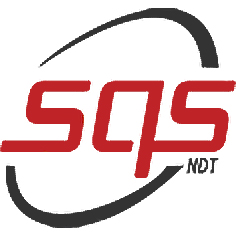 People
Since 1985
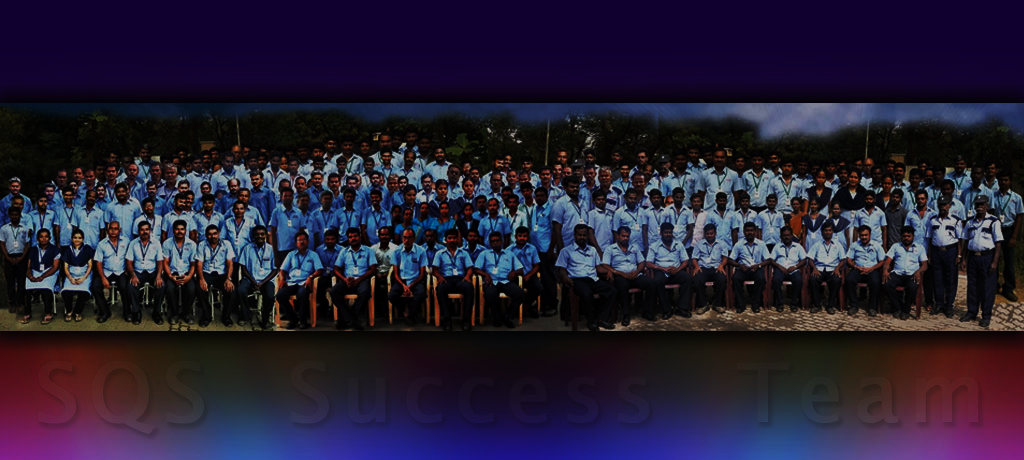 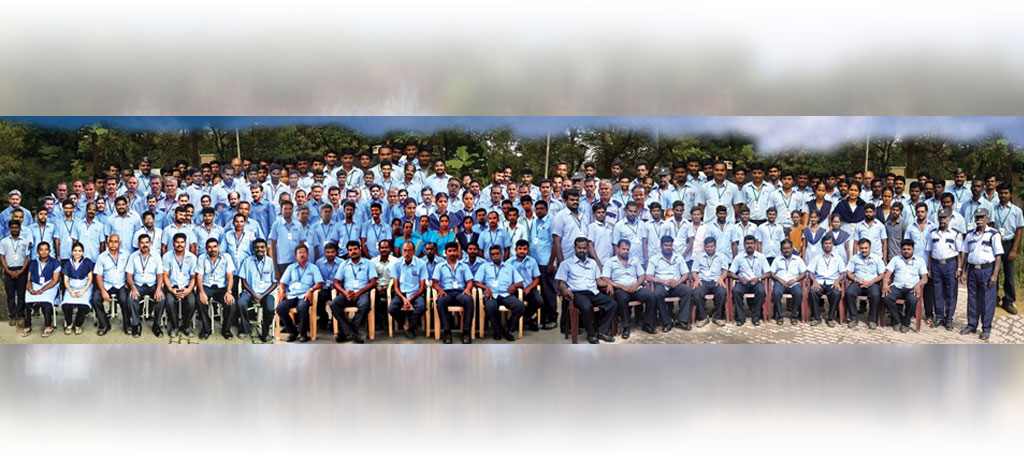 SQS Employees Competent Personnel
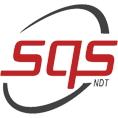 ASNT NDT LEVLEL III
Certified Radiographers - BARC
Qualified NDT inspectors - SNT TC 1A -Level II
Qualified NDT inspectors –ISO 9712/EN 473 –Level II
Radiation safety officers and Site in-charges
SQS Employees Competent Personnel
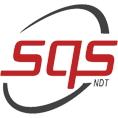 ASNT NDT Level III				3
Radiation safety officers				4
Site In charge [BARC certified]			25
Certified Radiographers [BARC certified]		45
SNT TC 1A level II inspectors [RT, PT, MT, UT]		207
Inspectors qualified to ISO 9712 –Level II- RT					5- PT					5- MT					5
SNT TC 1A Level II inspectors [VT]			6
Eddycurrent inspectors				5
Phased Array UT inspectors			4
Digital RT inspectors				2
Heat treatment operators				25
Managers,project executives			20
Trainees and office staff				105
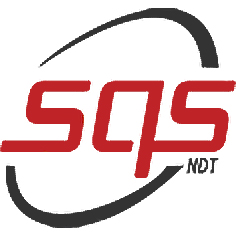 Gallery
Since 1985
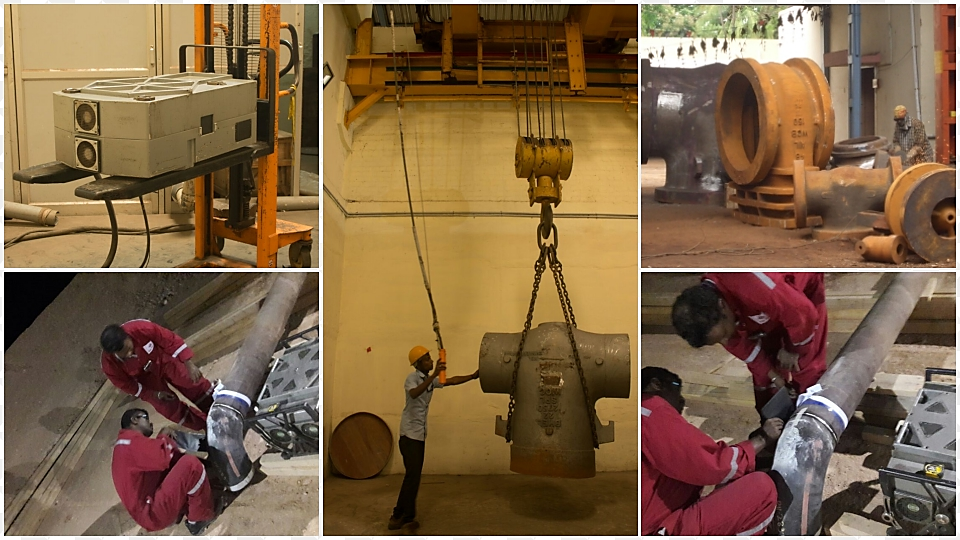 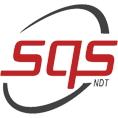 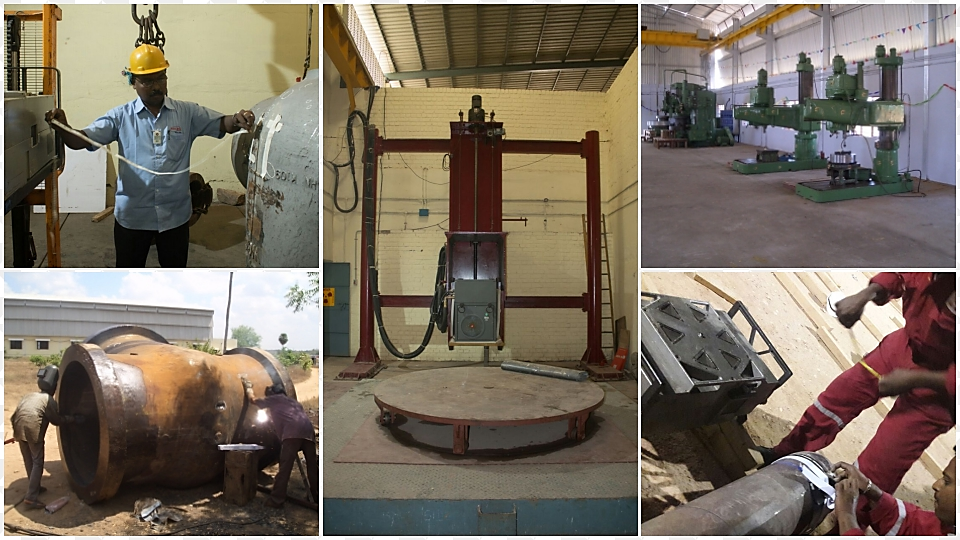 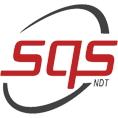 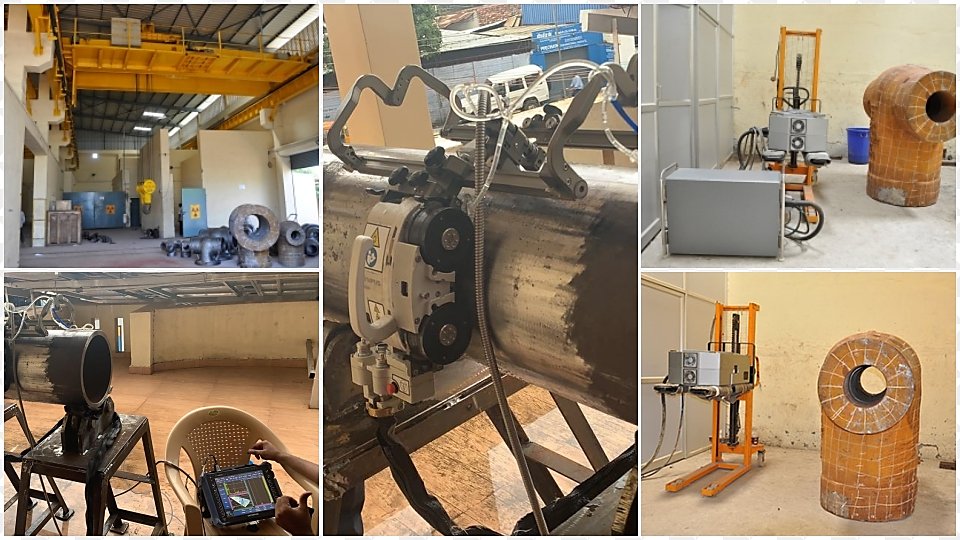 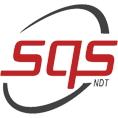 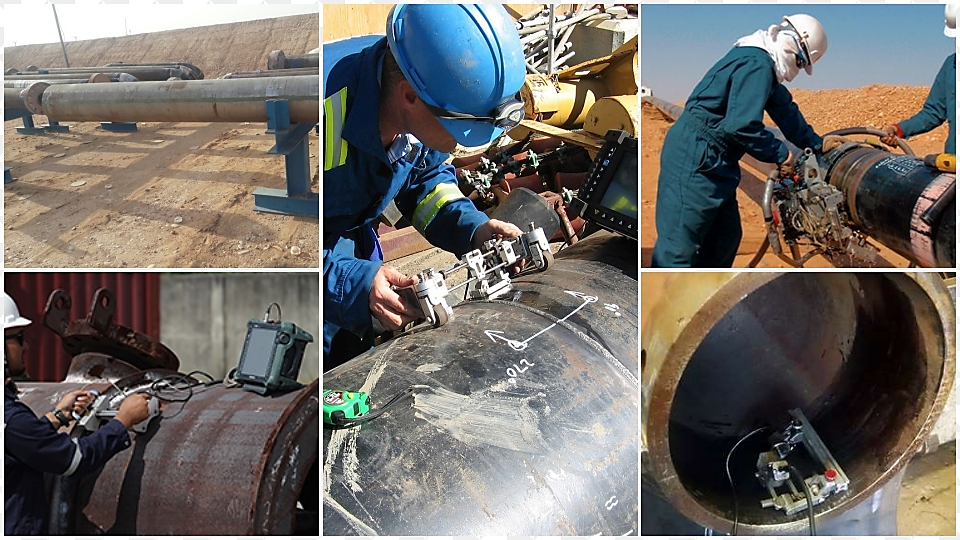 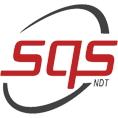 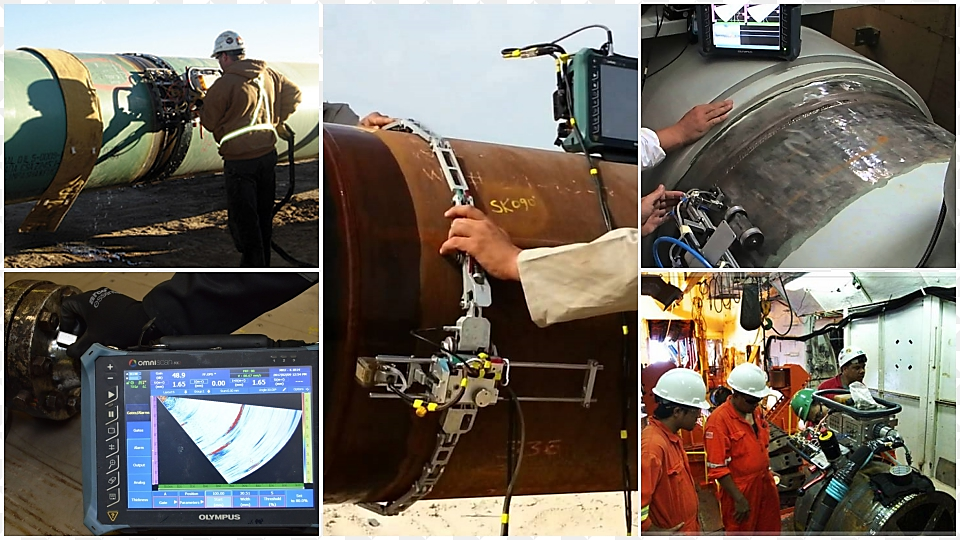 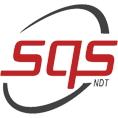 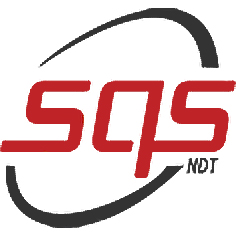 Training
Since 1985
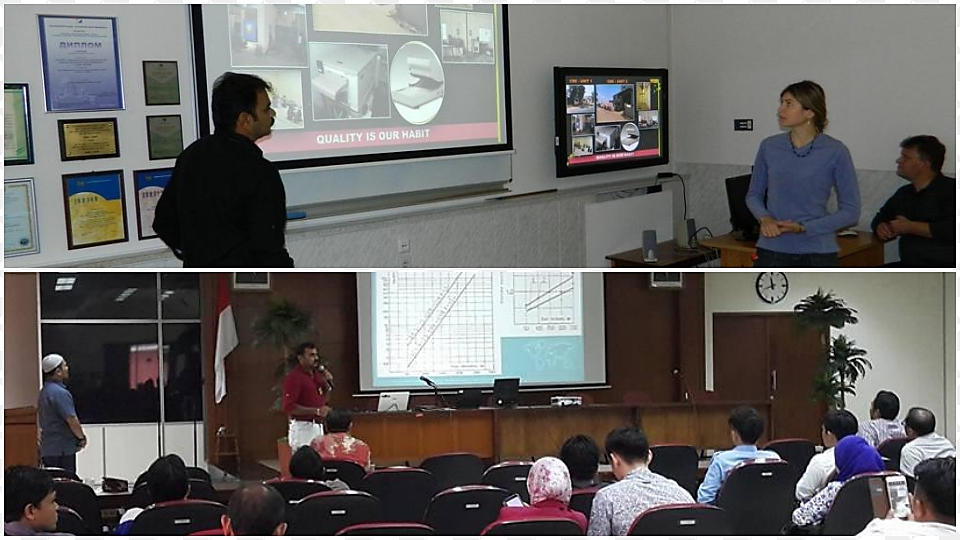 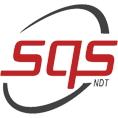 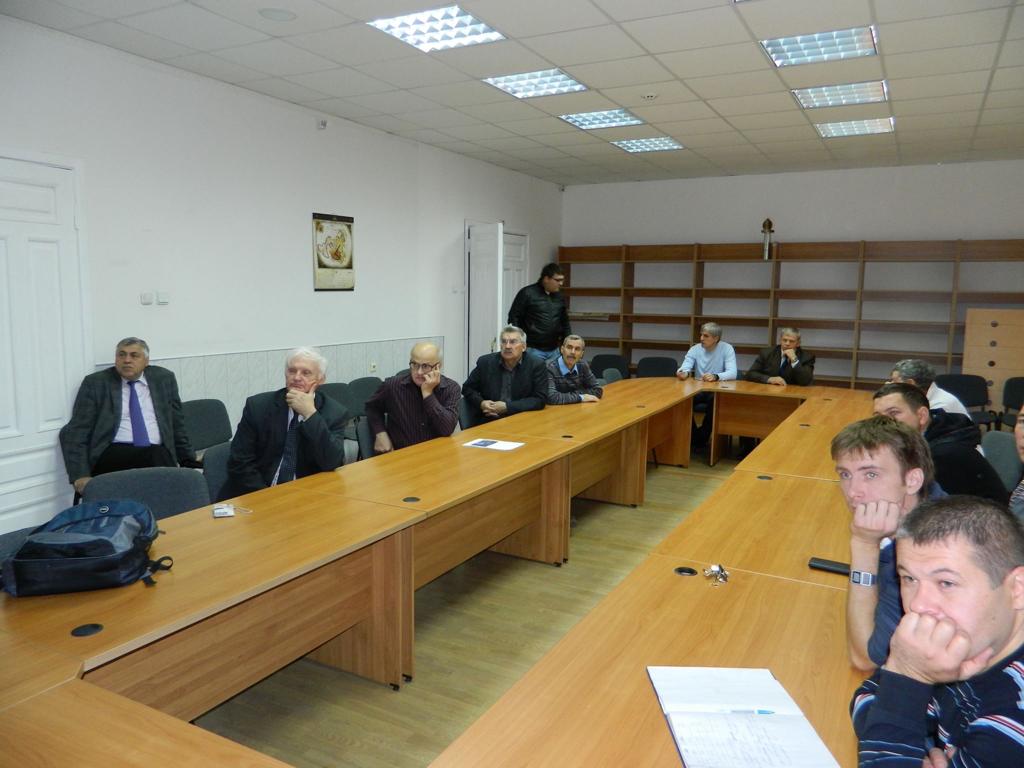 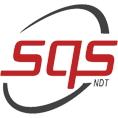 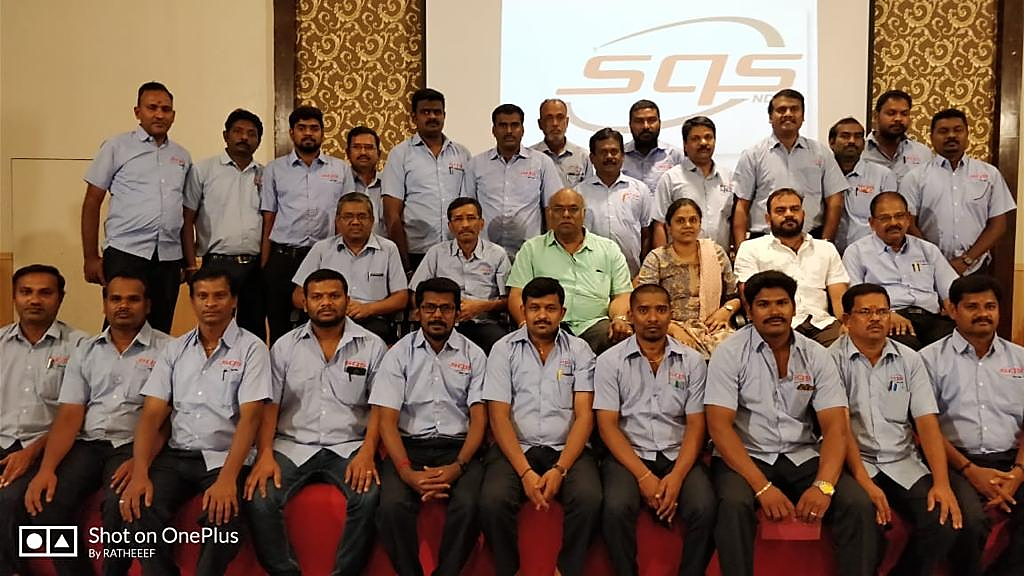 Management Team
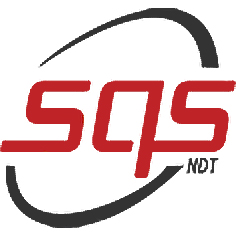 Awards
Since 1985
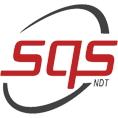 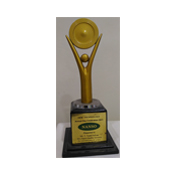 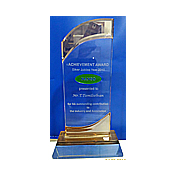 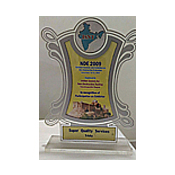 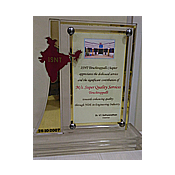 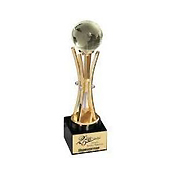 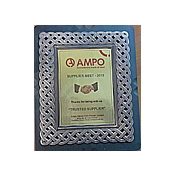 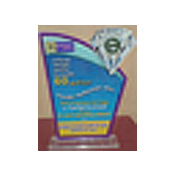 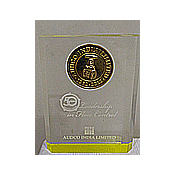 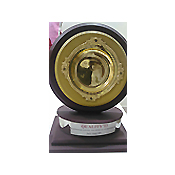 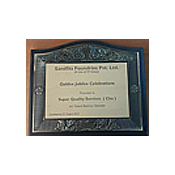 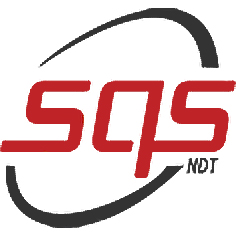 Reach us
Since 1985
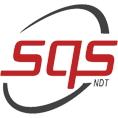 SUPER QUALITY SERVICES
No 95, SQS Building
Palakarai Main Road
TRICHY - 620001Tamil Nadu, INDIA

Phone:	 +91 - 0431 – 2414218
Mobile:	 +91 - 99943-70218
Fax:	 +91 - 0431 – 2464218
Email:	mail@sqsndt.co.in
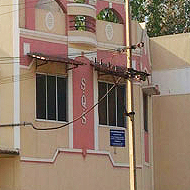 CORPORATE OFFICE
1
SQS - MANIFA NDT SERVICES
Al Luqman Bldg,  5 th Floor, Office # 21,  King Abdul Aziz street
P.O. Box 4128,  Al-Khobar 31952
Kingdom of Saudi Arabia
Phone:	+966 55685 6235
Mail:	sqsksa@sqsndt.co.in
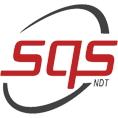 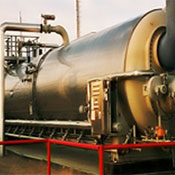 2
PT - SUPER QUALITY SERVICES (INDONESIA)
Komplex Ruko Botania 2,    Blok B10 No.08,   Batam Centre
Pulau Batam    29464
Indonesia
Mobile:	+62 812 9113 5675  /  +62 812 7763 0786
Email:	sqsindonesia@sqsndt.co.in
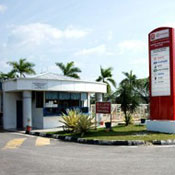 BRANCHES
3
SUPER QUALITY SERVICES SDN. BHD.
No. 7,    Jalan Sentral 5,
50470    Kualalumpur
Malaysia
Phone:	+60 1770 51972
Email:	murugan@sqsndt.co.in
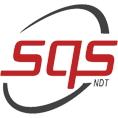 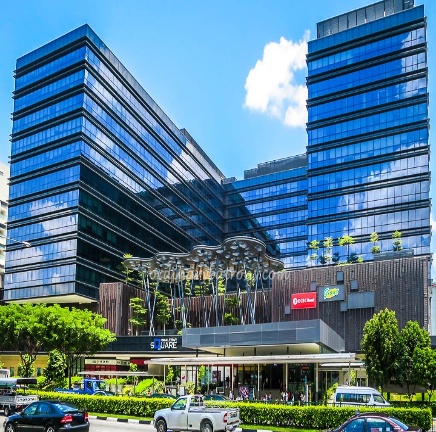 4
SUPER QUALITY SERVICES PTE. LTD.
60 PAYA LEBAR SQUARE    #12-55
Singapore	409051
Phone:	+65 8228 2244
Email:	panneer@sqsndt.co.in
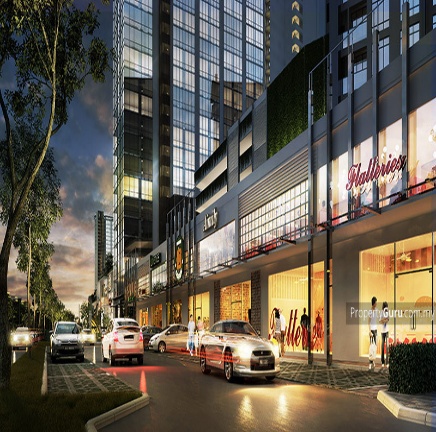 BRANCHES
5
SUPER QUALITY SERVICES - MATHUR
No: 57/8, 56/3,    Trichy - Pudukottai Main Road,    Mathur,
Postal Code: 622 515,    Pudukottai District,    Tamil Nadu, INDIA
Phone:	+91 04339 250463
Mobile:	+91 99943 69218
Mail:	msmathur@sqsndt.co.in
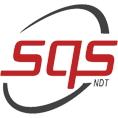 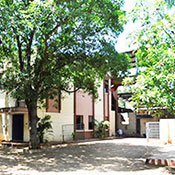 6
SUPER QUALITY SERVICES - SIDCO
37, Sidco Industrial Estate,    Mathur,
Postal Code: 622 515,    Pudukottai District
Tamil Nadu, INDIA
Mobile:	+91 99524 27656
Mail:	mssidco@sqsndt.co.in
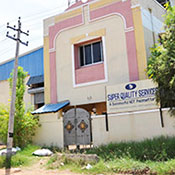 7
BRANCHES
SUPER QUALITY SERVICES  -  MACHINING DIVISION - MATHUR
63/1 to 7, Ulaganayaki Amman Kovil Street,    Viralimalai Block,
Mathur,    Kulathur Taluk,    Pudukottai District,    Tamil Nadu, INDIA
Mobile:	+91 99527 23218
Mail:	msmdm@sqsndt.co.in
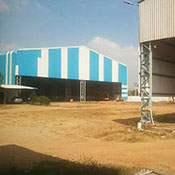 8
SUPER QUALITY SERVICES - VIRALIMALAI
788, Trichy-Madurai Main Road,    E. Mettupatty Village
Erasanaickanpatty (PO), Elupur (TK),    Pudukkottai District,    Tamil Nadu, INDIA
Mobile:	+91 90474 44218
Mail:	msviralimalai@sqsndt.co.in
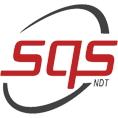 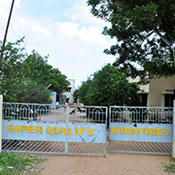 9
SUPER QUALITY SERVICES
MACHINING DIVISION - VIRALIMALAI
Madurai,    Tamil Nadu, INDIA
Mobile: 	+91 90474 44218
Mail:	msmdv@sqsndt.co.in
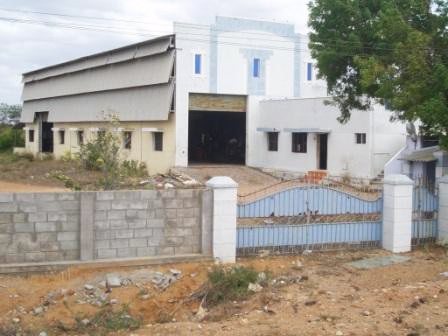 10
BRANCHES
SUPER QUALITY SERVICES - MADURAI
No. 1, Meuur Road,    Narasingampatti village,
Madurai,  Postal Code: 625 112,    Tamil Nadu, INDIA
Mobile:	+62 984 3975218 / +91 99524 27650
Email:	msmadurai@sqsndt.co.in
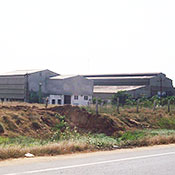 11
SUPER QUALITY SERVICES (CBE)

Unit - I
S.F.No. 504/3, 505A, Sulur Railway Feeder Road
Kurumbapalayam, M.G.Pudur (PO), Coimbatore
Tamil Nadu, INDIA

Unit - II
Regn.No. 504/1c, Kurambapalayam
Sulur Taluk, Coimbatore
Tamil Nadu, INDIA

Mobile:	+91 99943 88218
Email:	sqscbe@sqsndt.co.in
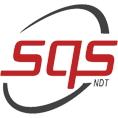 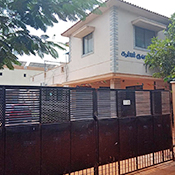 12
BRANCHES
13
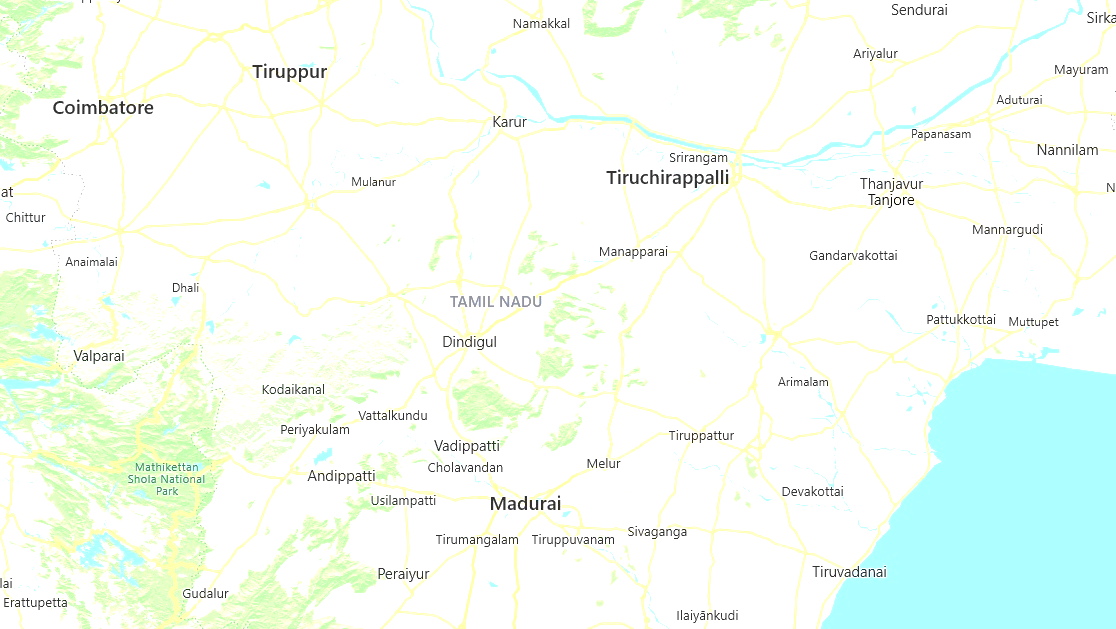 Coimbatore
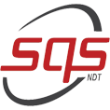 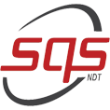 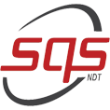 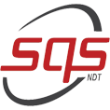 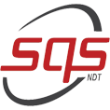 Tiruchirappalli
Viralimalai
Mathur
Madurai
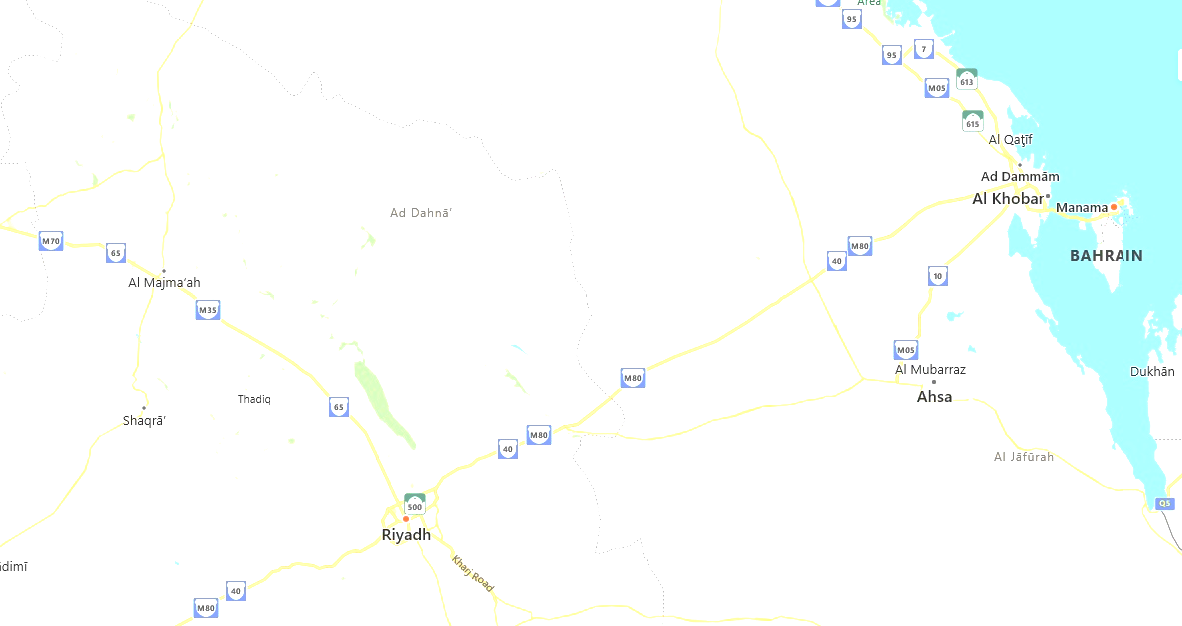 SAUDI ARABIA
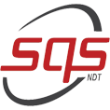 AL KHOBAR
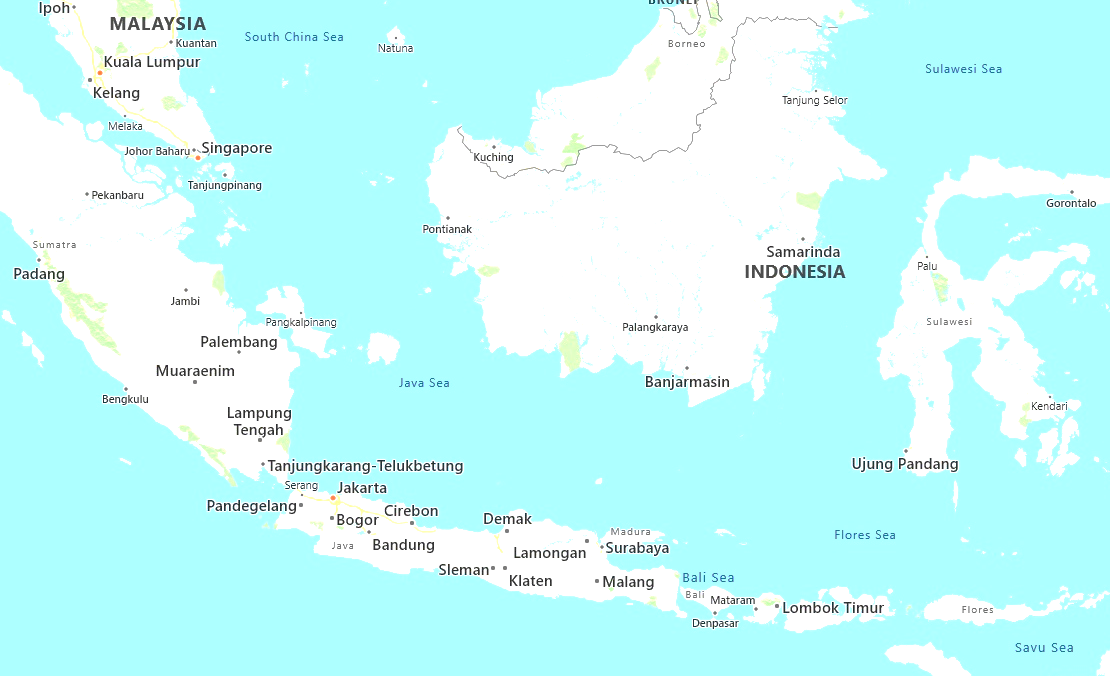 KUALA LUMPUR
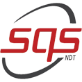 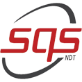 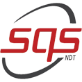 SINGAPORE
INDONESIA
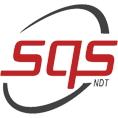 For more info, visit our website:
www.sqsndt.co.in

Email us:
mail@sqsndt.co.in

Call/WhatsApp us:
+91 - 99439 54218
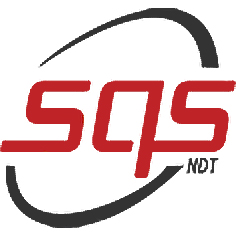 THANK YOU!
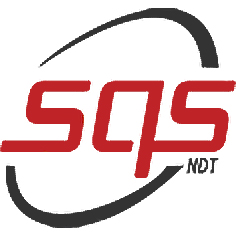 THANK YOU!